Figure 1: Group averages (±1 SD) over time on four indices using written data
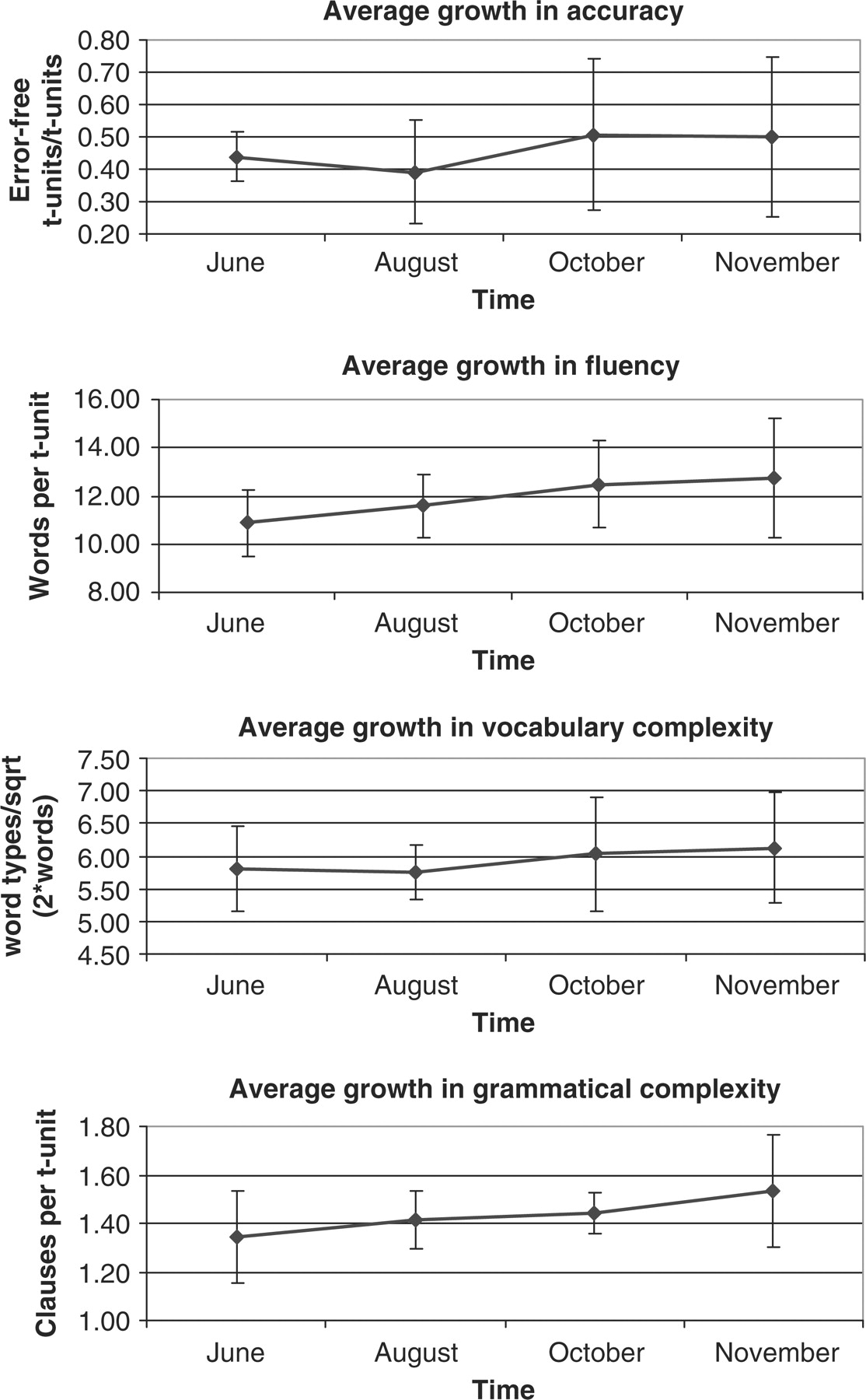 Appl Linguist, Volume 27, Issue 4, December 2006, Pages 590–619, https://doi.org/10.1093/applin/aml029
The content of this slide may be subject to copyright: please see the slide notes for details.
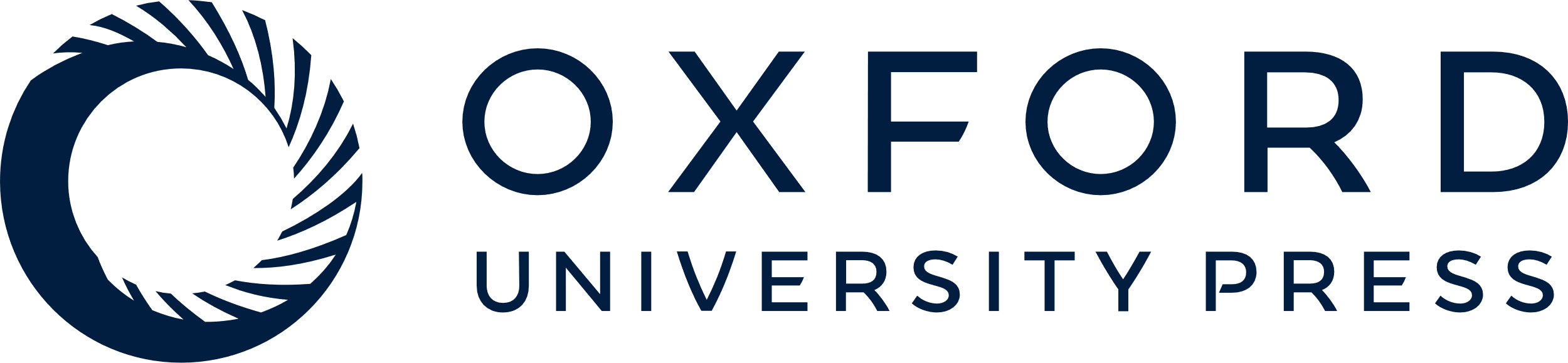 [Speaker Notes: Figure 1: Group averages (±1 SD) over time on four indices using written data


Unless provided in the caption above, the following copyright applies to the content of this slide: © Oxford University Press 2006]
Figure 2: Interindividual variation over time and the average for five participants on four indices using written data
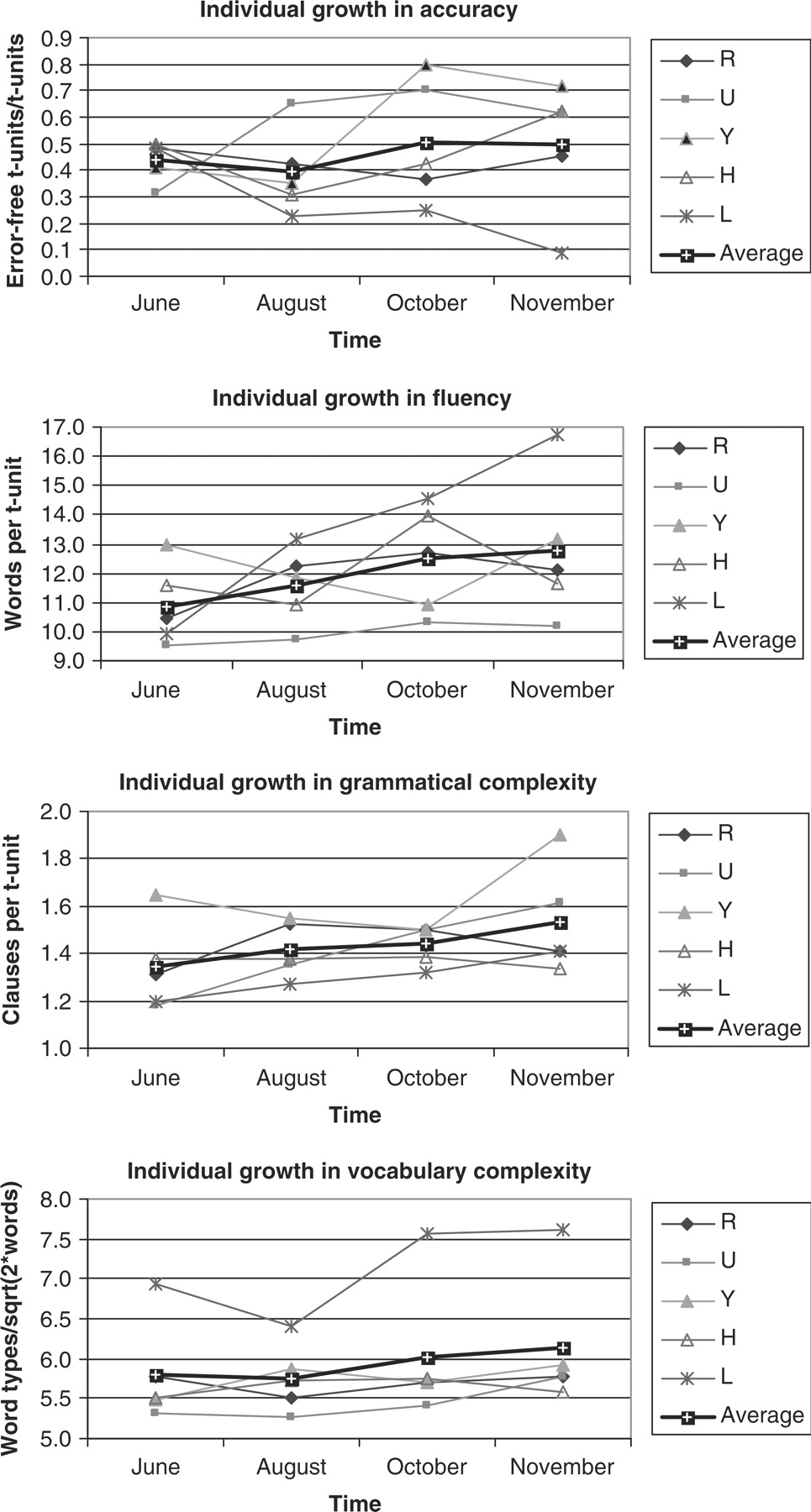 Appl Linguist, Volume 27, Issue 4, December 2006, Pages 590–619, https://doi.org/10.1093/applin/aml029
The content of this slide may be subject to copyright: please see the slide notes for details.
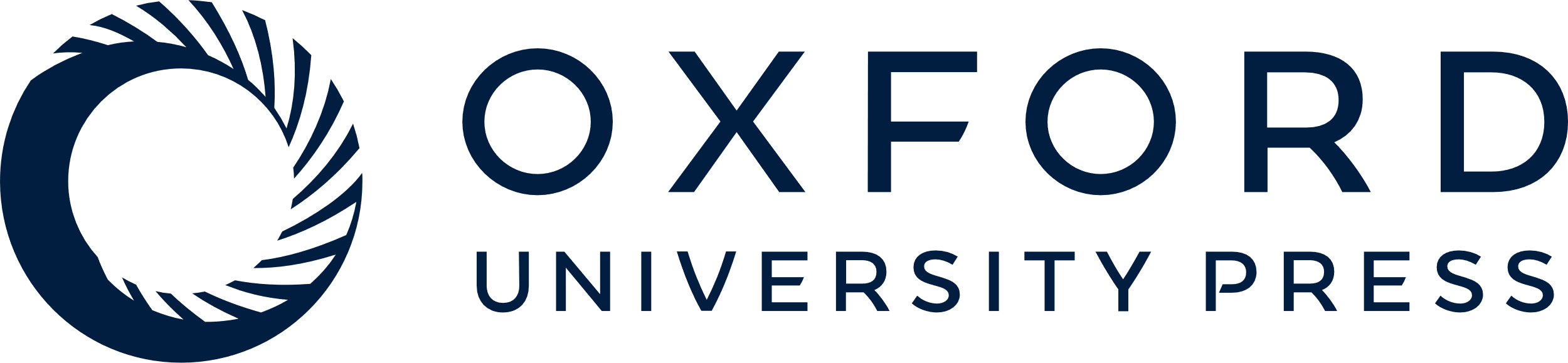 [Speaker Notes: Figure 2: Interindividual variation over time and the average for five participants on four indices using written data


Unless provided in the caption above, the following copyright applies to the content of this slide: © Oxford University Press 2006]
Figure 3: Intraindividual variation over time for five participants on four indices using written data
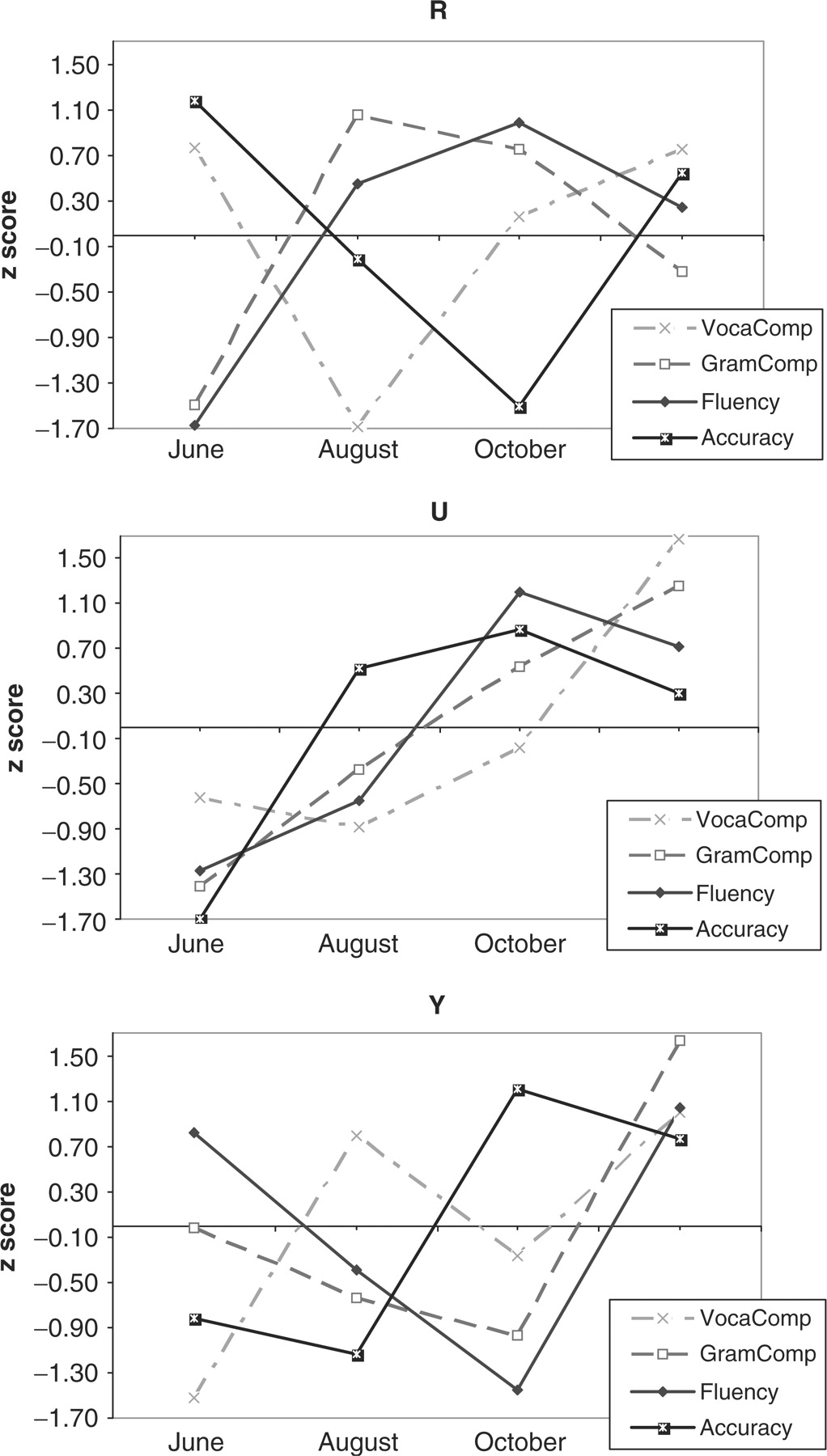 Appl Linguist, Volume 27, Issue 4, December 2006, Pages 590–619, https://doi.org/10.1093/applin/aml029
The content of this slide may be subject to copyright: please see the slide notes for details.
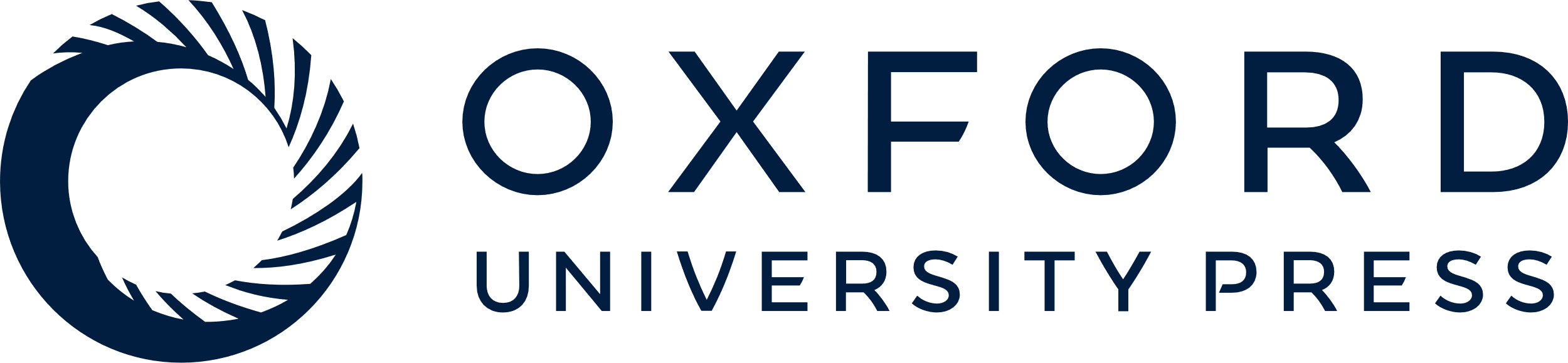 [Speaker Notes: Figure 3: Intraindividual variation over time for five participants on four indices using written data


Unless provided in the caption above, the following copyright applies to the content of this slide: © Oxford University Press 2006]
Figure 3: Intraindividual variation over time for five participants on four indices using written data
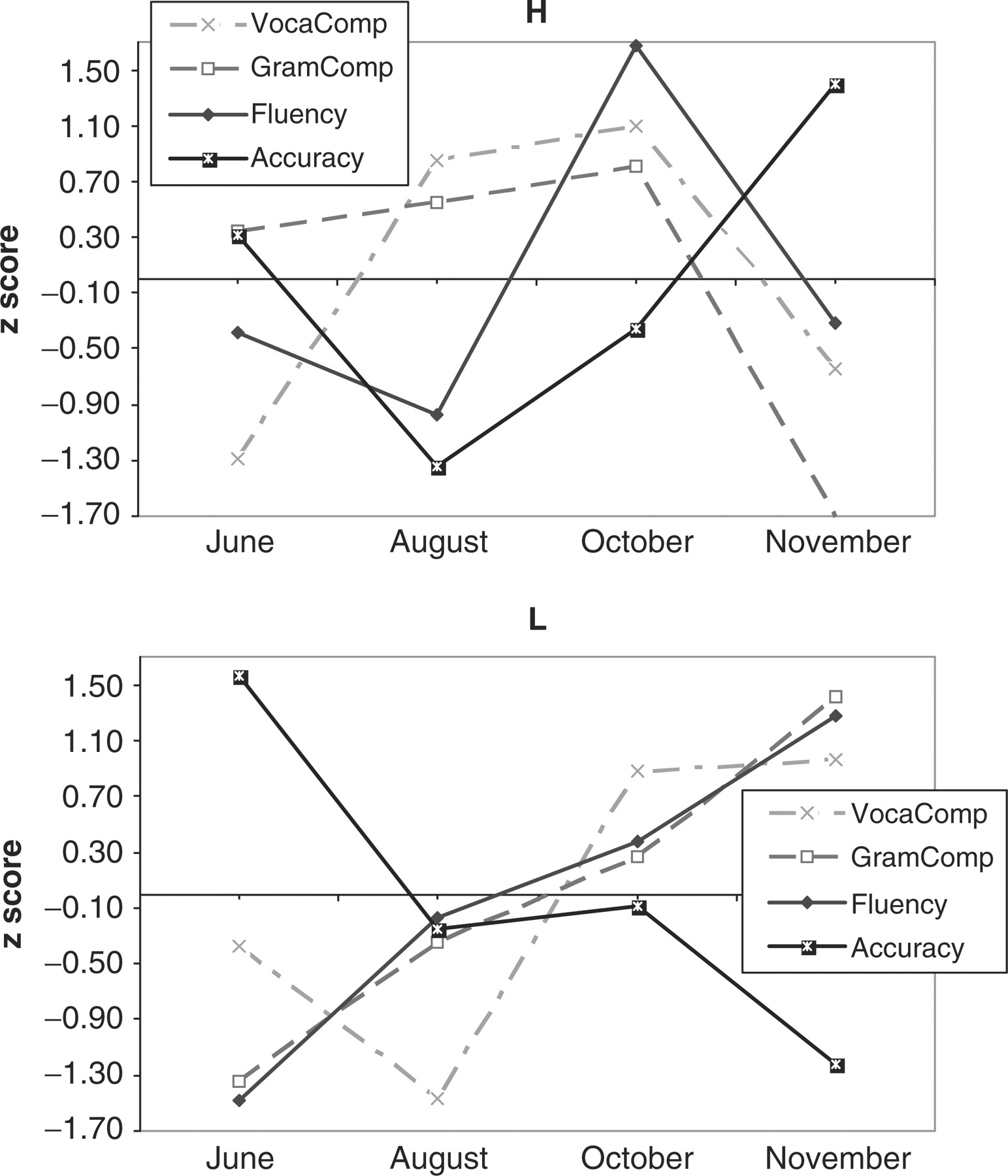 Appl Linguist, Volume 27, Issue 4, December 2006, Pages 590–619, https://doi.org/10.1093/applin/aml029
The content of this slide may be subject to copyright: please see the slide notes for details.
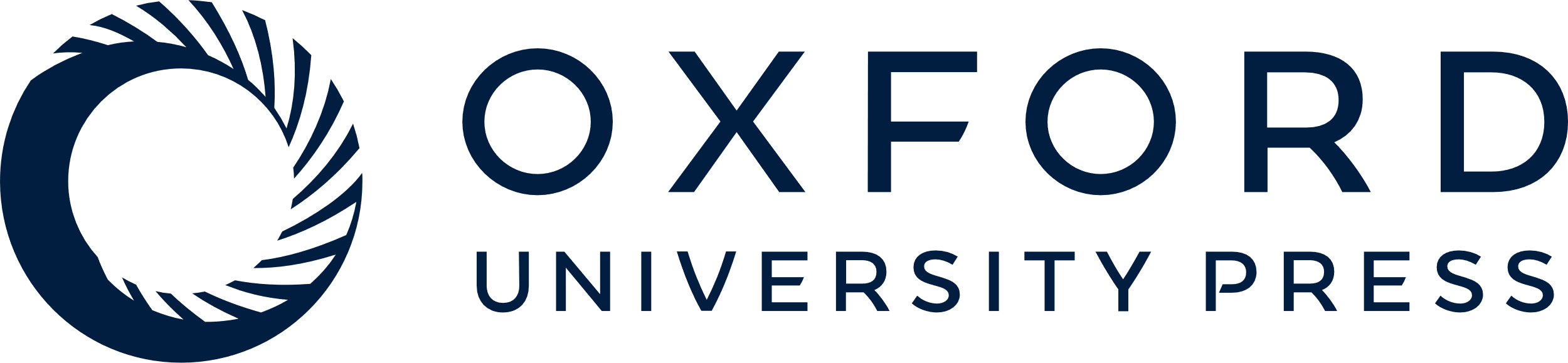 [Speaker Notes: Figure 3: Intraindividual variation over time for five participants on four indices using written data


Unless provided in the caption above, the following copyright applies to the content of this slide: © Oxford University Press 2006]
Figure 4: Change of grammatical complexity compared with vocabulary complexity for five participants using written ...
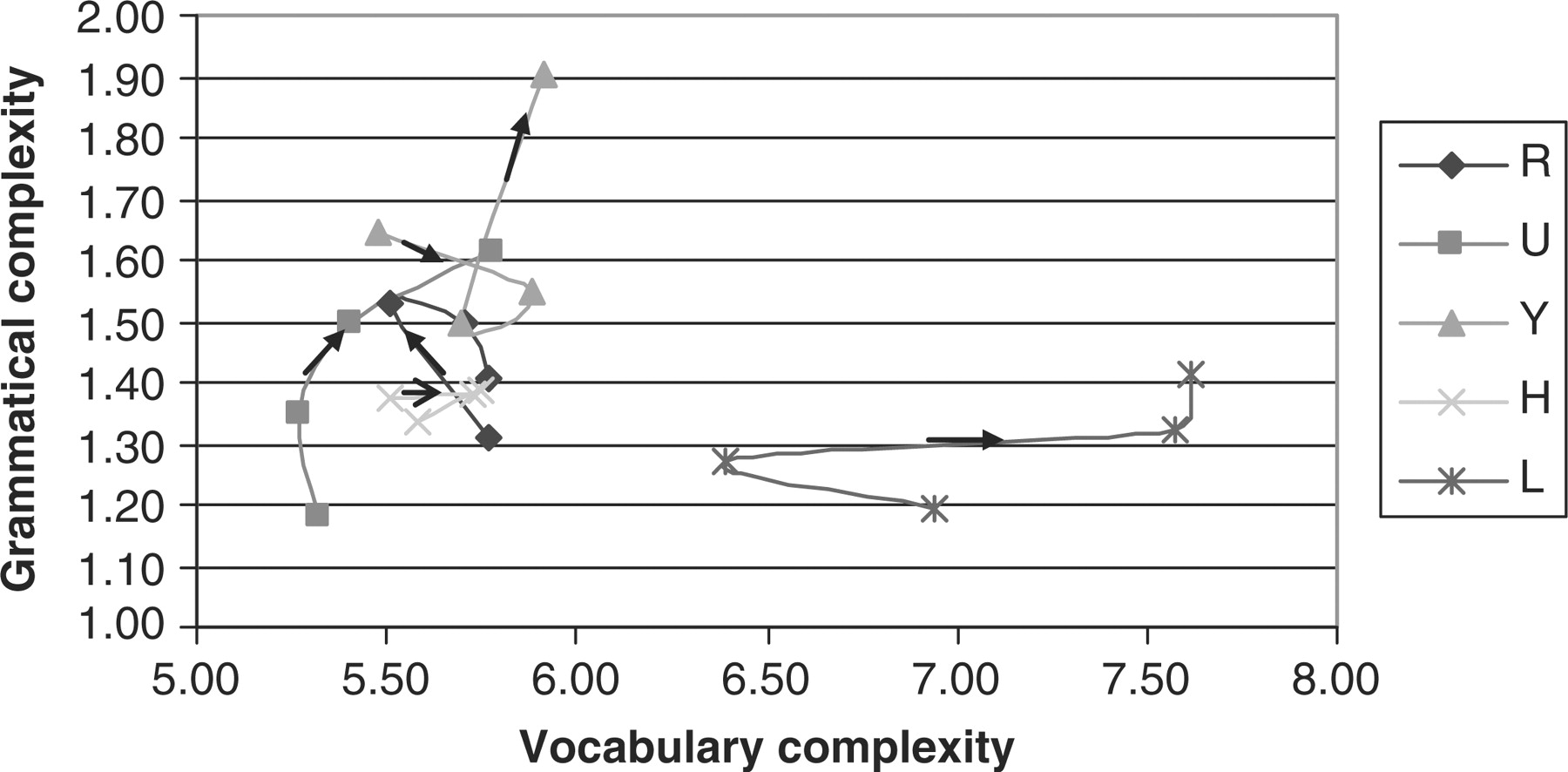 Appl Linguist, Volume 27, Issue 4, December 2006, Pages 590–619, https://doi.org/10.1093/applin/aml029
The content of this slide may be subject to copyright: please see the slide notes for details.
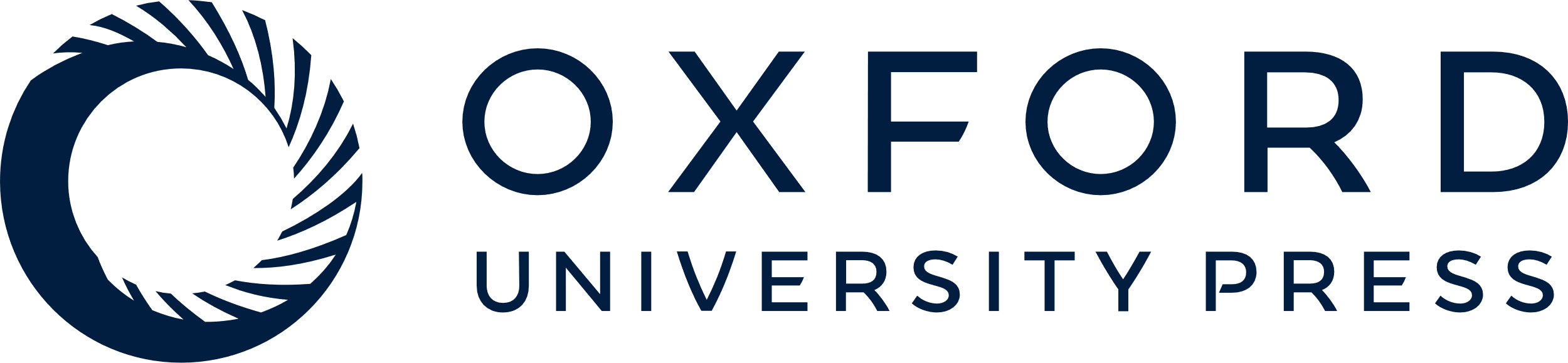 [Speaker Notes: Figure 4: Change of grammatical complexity compared with vocabulary complexity for five participants using written data


Unless provided in the caption above, the following copyright applies to the content of this slide: © Oxford University Press 2006]
Figure 5: Change of fluency compared with grammatical complexity for five participants using written data
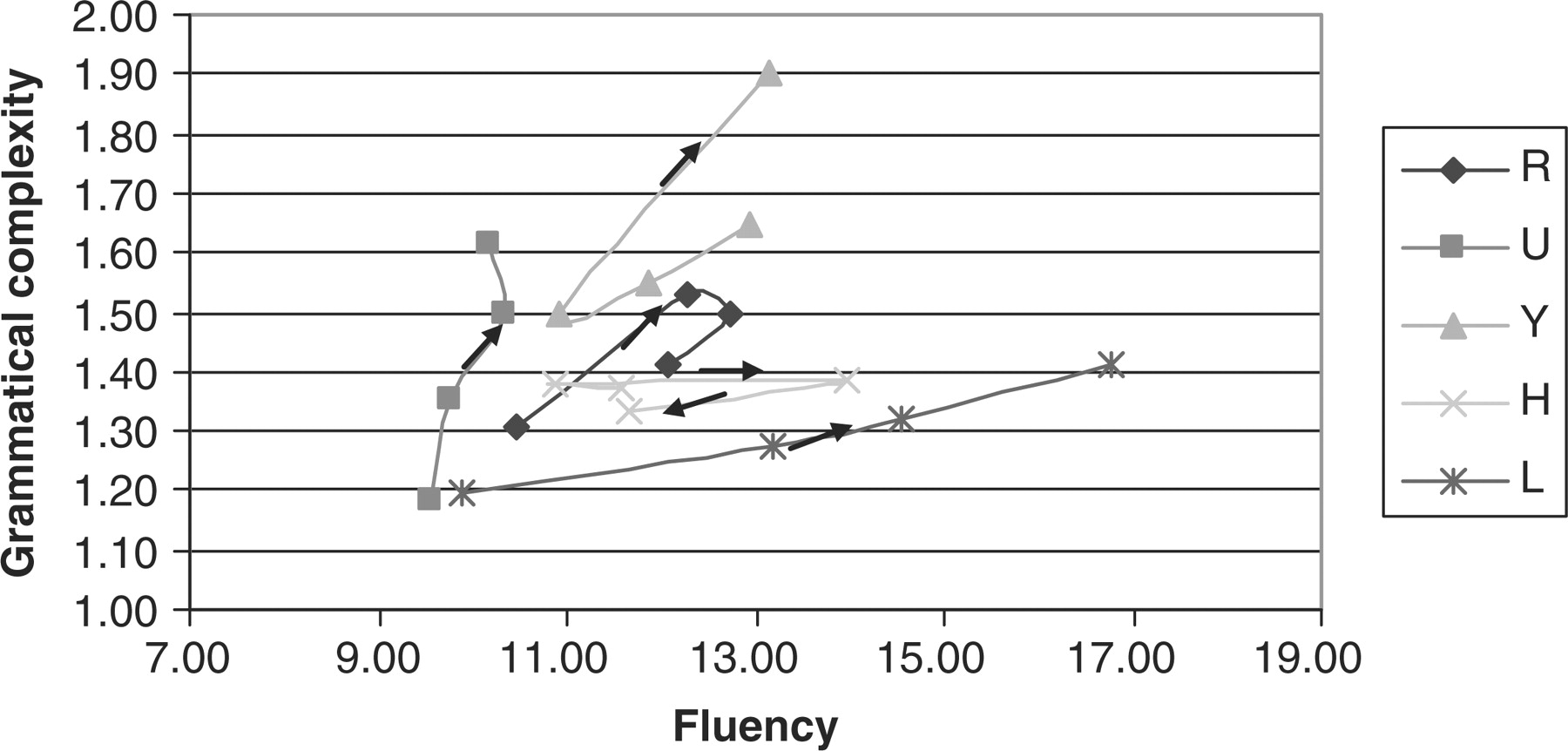 Appl Linguist, Volume 27, Issue 4, December 2006, Pages 590–619, https://doi.org/10.1093/applin/aml029
The content of this slide may be subject to copyright: please see the slide notes for details.
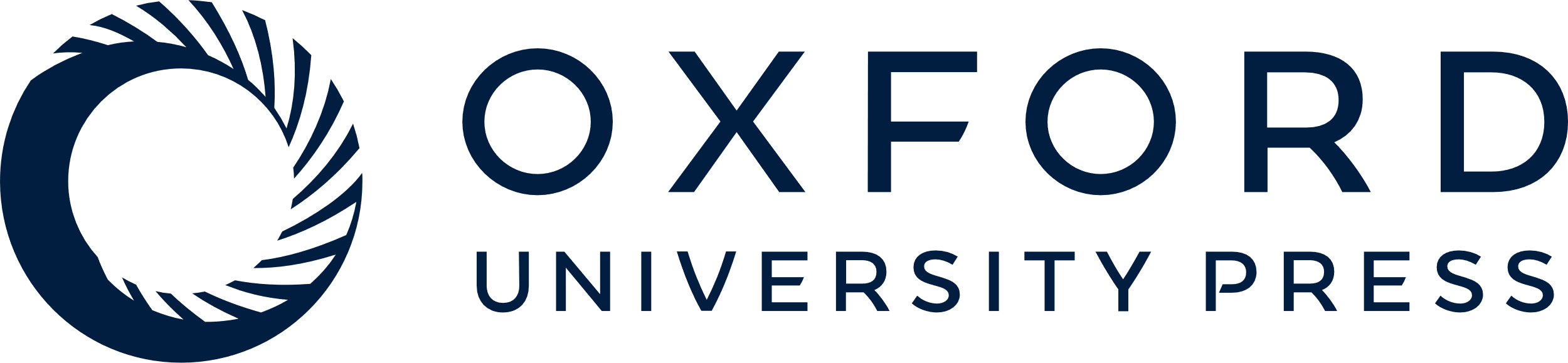 [Speaker Notes: Figure 5: Change of fluency compared with grammatical complexity for five participants using written data


Unless provided in the caption above, the following copyright applies to the content of this slide: © Oxford University Press 2006]
Figure 6: Rate of change on four indices for five participants over time using written data
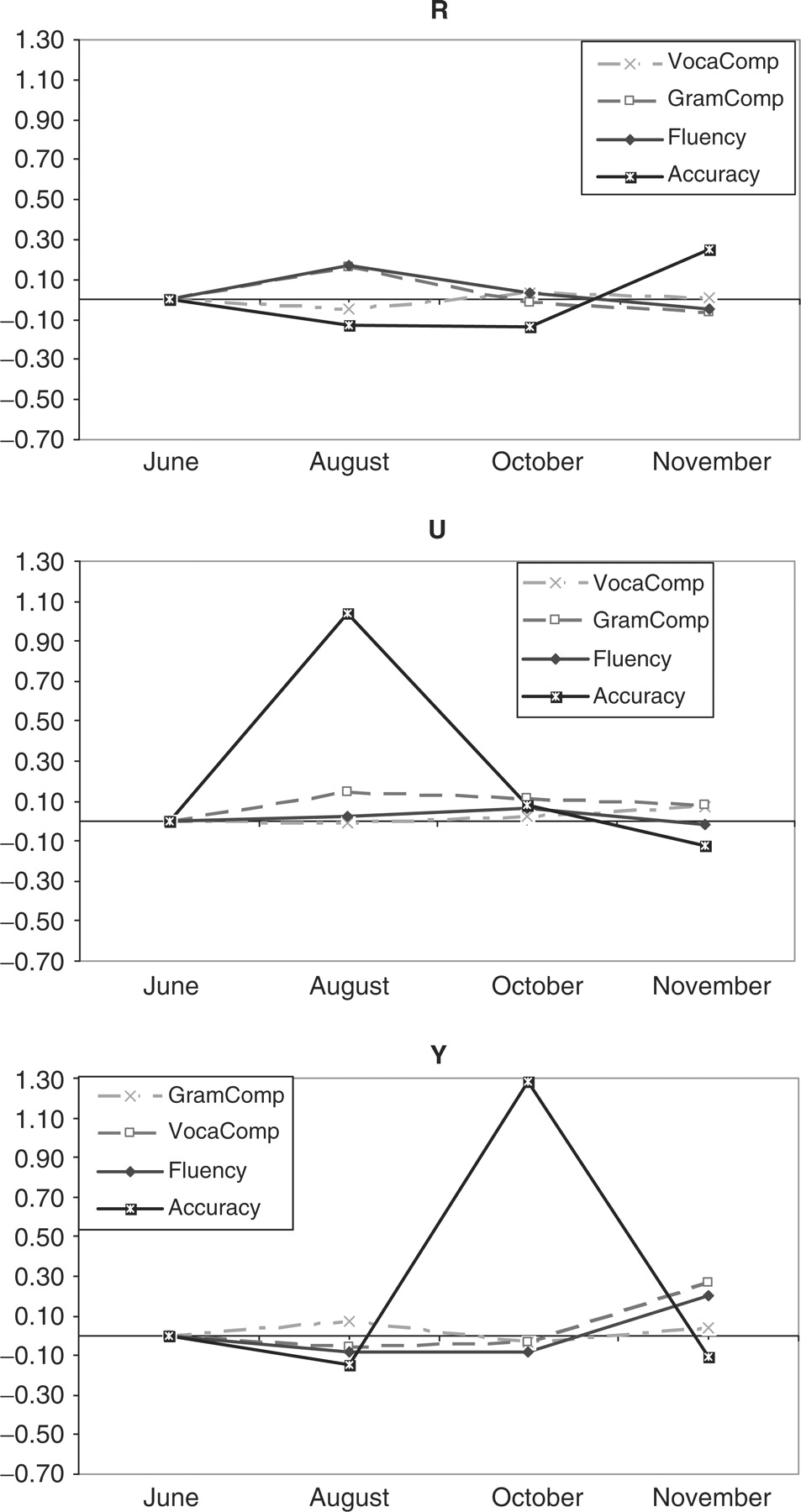 Appl Linguist, Volume 27, Issue 4, December 2006, Pages 590–619, https://doi.org/10.1093/applin/aml029
The content of this slide may be subject to copyright: please see the slide notes for details.
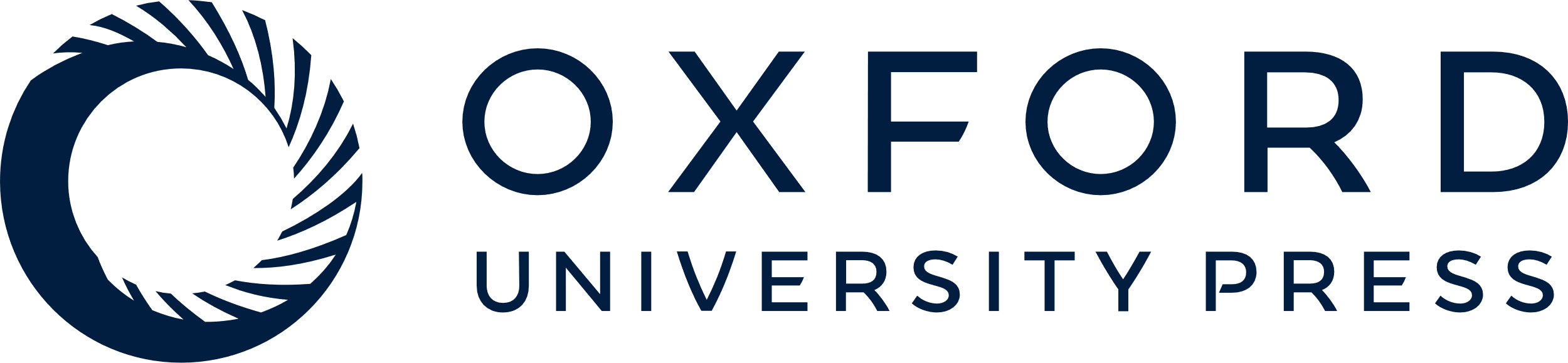 [Speaker Notes: Figure 6: Rate of change on four indices for five participants over time using written data


Unless provided in the caption above, the following copyright applies to the content of this slide: © Oxford University Press 2006]
Figure 6: Rate of change on four indices for five participants over time using written data
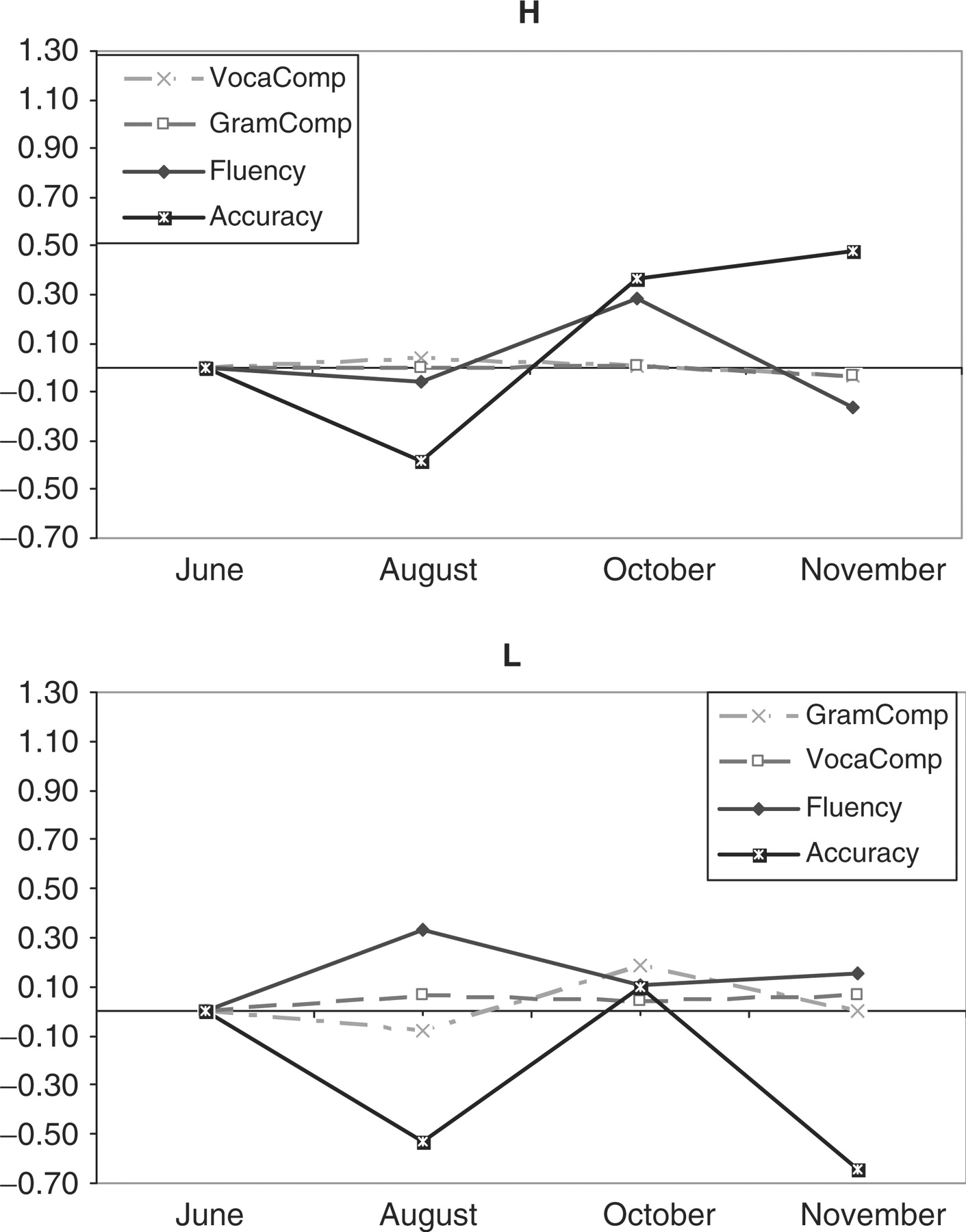 Appl Linguist, Volume 27, Issue 4, December 2006, Pages 590–619, https://doi.org/10.1093/applin/aml029
The content of this slide may be subject to copyright: please see the slide notes for details.
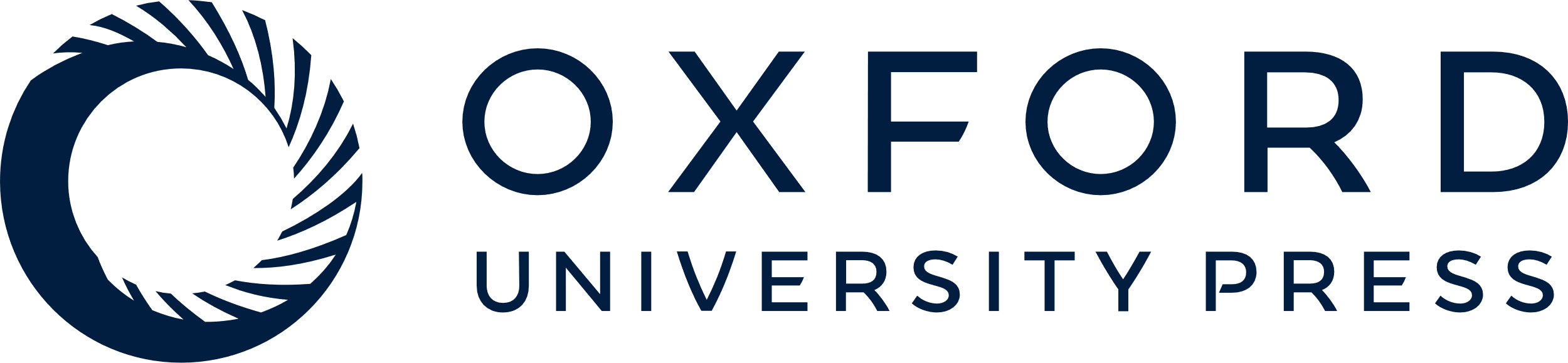 [Speaker Notes: Figure 6: Rate of change on four indices for five participants over time using written data


Unless provided in the caption above, the following copyright applies to the content of this slide: © Oxford University Press 2006]